Percolation
Simulating percolation models
Guillermo Amaral
Caesar Systems - Argentina
2
Guillermo Amaral
3
Guillermo Amaral
4
Guillermo Amaral
A virtual lab
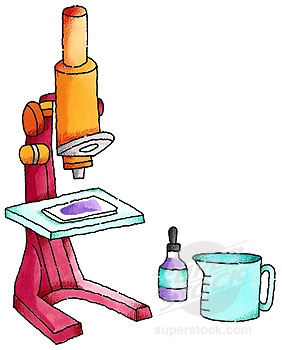 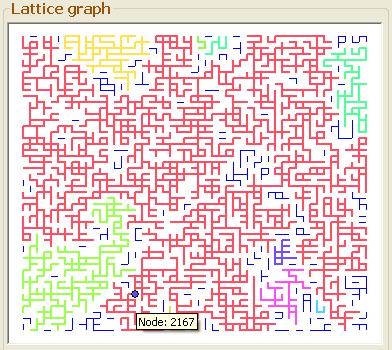 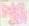 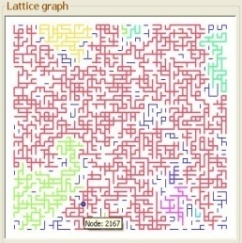 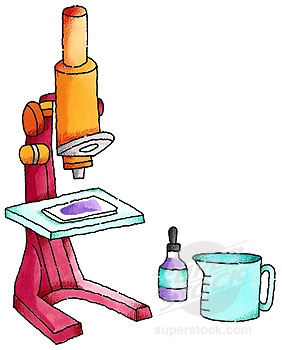 5
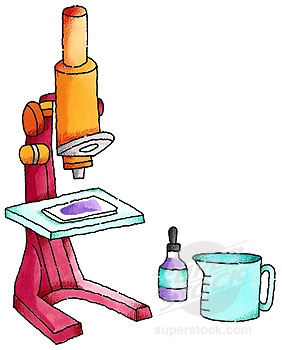 Guillermo Amaral
Percolation deals with…
Propagation of diseases
7
Guillermo Amaral
Propagation of fire
8
Guillermo Amaral
Oil & gas in reservoirs
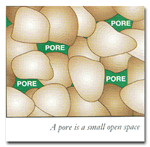 9
Guillermo Amaral
Gelation & Polymerization
10
Guillermo Amaral
The problem
Original problem (Broadbent - Hammersley, 1957)
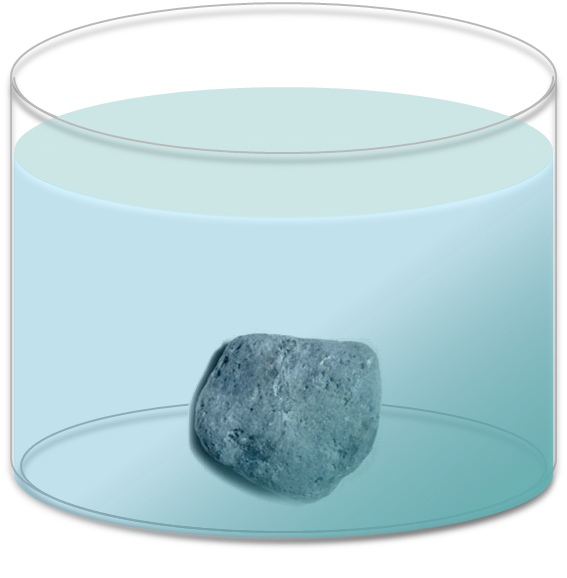 What is the probability that the water reaches the center of the rock?
12
Guillermo Amaral
The simulation
The mathematical model
The simplest model
v ϵ ℤ2
u
v
u at distance 1 from v
v
Open path from
u to v
u
Open cluster from v
e
Percolating cluster
v
P(e “open”) = p
P(e “close”) = 1 - p
v
15
Guillermo Amaral
Model types
Structure
Direction
Dimensions
Element being open/close
3-D
Square
Bow-tie
p1
p
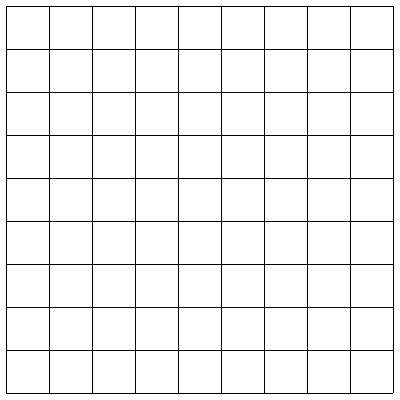 Bond
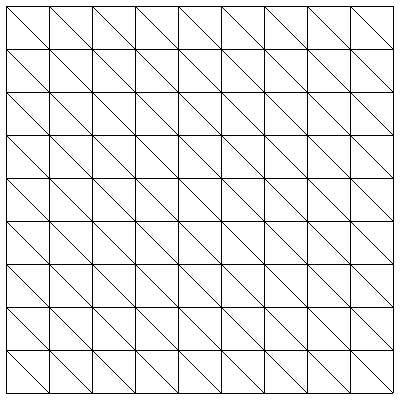 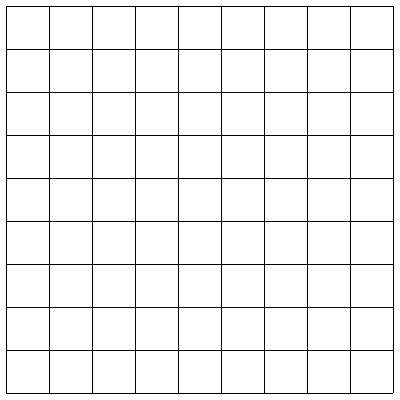 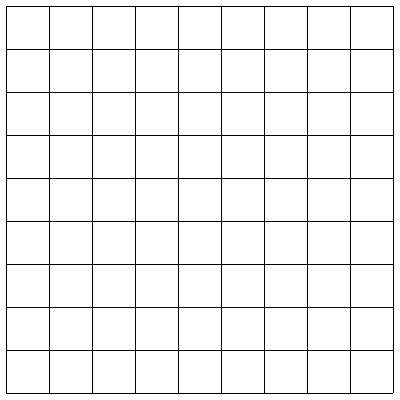 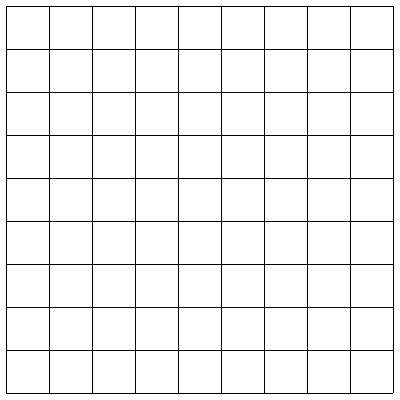 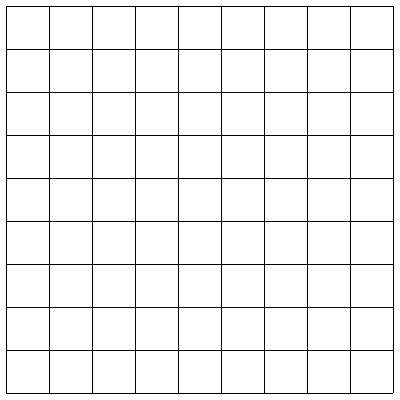 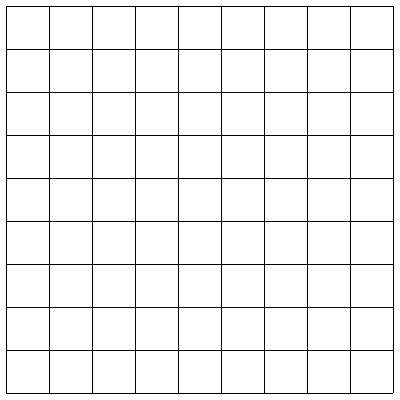 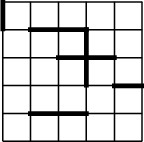 p2
p
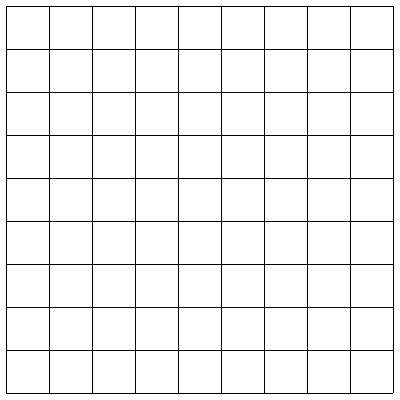 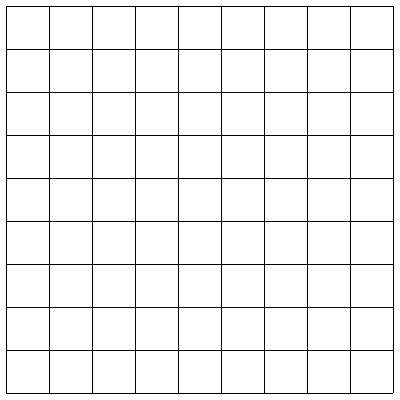 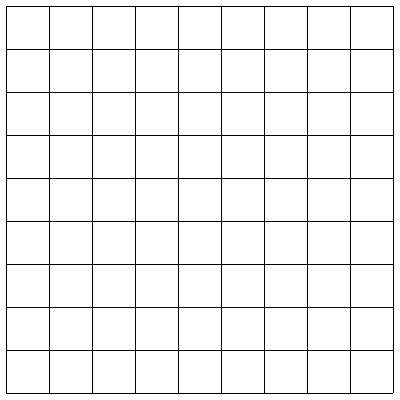 Hexagonal
Kagomé
Isotropic
Site
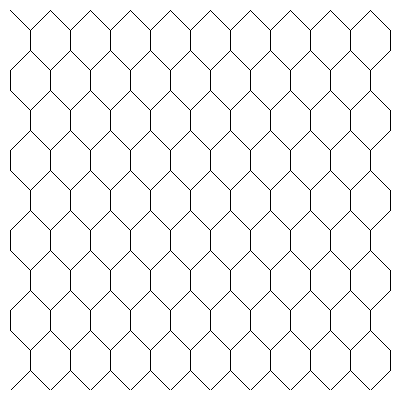 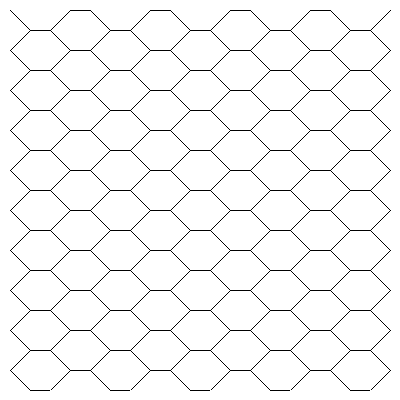 Anisotropic
2-D
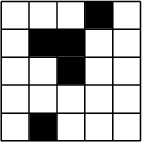 n-D…
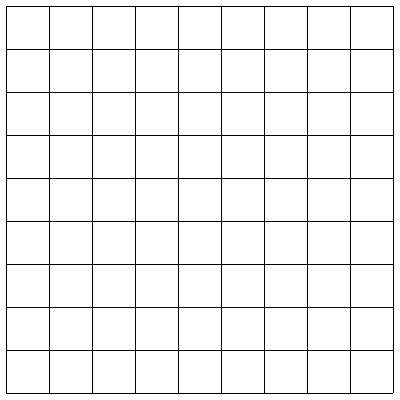 Other…
Both…
16
Guillermo Amaral
Phase transition: Critical probability
θ(p) = Pp(a given vertex belongs to a percolating cluster)
θ(p) = 0 si p = 0
θ(p) = 1 si p = 1
θ(p) is monotonically non-decrescent

There is pc Є [0, 1] such that:
θ(p) = 0 if p < pc
θ(p) > 0 if p > pc
When is p = pc?
θ(p)
1
pc?
p
pc
0
1
17
Guillermo Amaral
Known critical probabilities
18
Guillermo Amaral
Why simulation?
Problems very hard to prove analytically
Square bond model critical probability = 0.5

Clues for a formal proof

Application to practical cases
19
Guillermo Amaral
Areas of interest
Large-graph representation
Pseudo-random numbers
Graph exploration
Analysis of connected components
20
Guillermo Amaral
Simulation
Simulation variables
21
Guillermo Amaral
2. Generate a “random” configuration
1. Build the model
Simulation process
3. Search for percolating clusters
4. Collect results of output variables
22
Guillermo Amaral
The simulator
My experience…
Programming with a solution in mind leads to answers, but modeling the problem also raises new questions
25
Guillermo Amaral
Questions
A case of study
Scope analysis
pH
x0
(x0↔v)
(x0↔v’ )
pv
v
v = (x, y)
v’ = (y, x)
If pH < pv,
P(x0↔v) <P(x0↔v’)?
v’
28
Guillermo Amaral
Scope analysis visualization
Mirror coloring
Scale coloring
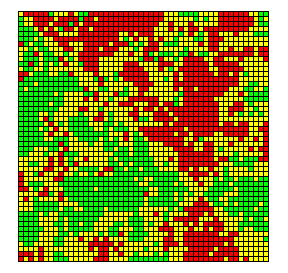 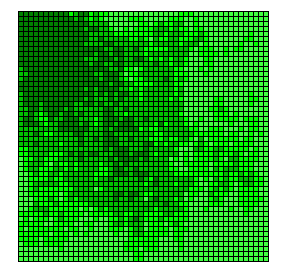 >
=
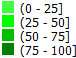 29
Guillermo Amaral
Object design
Objects (1)
PercolationModel
OpenPolicy
BondPercolation
SitePercolation
BondOpenPolicy
SiteOpenPolicy
LatticeGraph
IsotropicPolicy
AnisotropicPolicy
Lattice
SquareVerticalHorizontal
…
GraphPattern
SquareLattice
CubicLattice
SubgraphPattern
NodeBasedPattern
AdjacencySolver
Square1KVertical1Horizontal
Square1Vertical1KHorizontal
…
PatternAdjacencySolver
MatrixAdjacencySolver
31
Guillermo Amaral
Caesar
Objects (2)
GraphAlgorithm
AdjacencyMatrix
PSBitMatix
PSSparseFloatMatrix
QuickUnionFind
GraphSearchAlgorithm
PSFloatMatrix
PSSparseMatrix
WeightedQuickUnionFind
BreathFirstSearch
DepthFirstSearch
WQUFPC
ModelSampler
CriticalRangeFinder
NodeScopeAnalizer
…
ModelEvaluator
CompositeSampler
ModelHistory
VariableWalker
UnionFindAnalizer
…
32
Guillermo Amaral
Caesar
Objects (3)
ChartObject
ChartAxis
XYSerieMarker
Chart
RangeMark
ChartSerie
DrawerTool
PieChar
XYChart
NodeLocator
XYChartPointLocator
ClusterPainter
EdgeLocator
PSDrawer
ChartDrawer
CriticalRangeDrawer
SquareLatticeGraphDrawer
BondPercolationGraphDrawer
PieChartDrawer
XYChartDrawer
SitePercolationGraphDrawer
33
Guillermo Amaral
Caesar